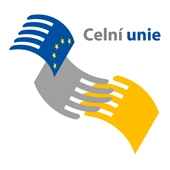 Celní správa České republiky
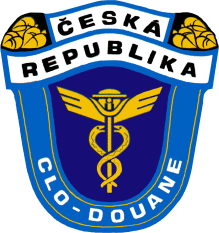 Dotazník vybraným významným subjektům ČR související s dopady celního kodexu Unie na povolovací řízení a program Oprávněného hospodářského subjektu k 1.5. 2016
1
www.celnisprava.cz
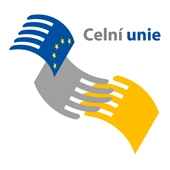 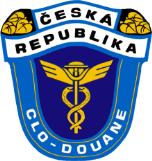 Celní správa České republiky
MÁME ZÁJEM O VÁŠ NÁZOR
Poslání celní správy vyplývá ze zákonného rámce daného zejména zákonem o celní správě a z dalších právních předpisů.

Při naplňování poslání a úkolů celní správy je rovněž přihlíženo k potřebám hlavní skupiny zákazníků celní správy, kterou tvoří podnikatelská veřejnost. Ke všem  zákazníkům procesu je uplatňován pro klientský přístup v souladu s principy dobré správy.
2
www.celnisprava.cz
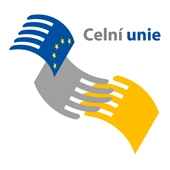 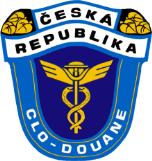 Celní správa České republiky
Pro klientský přístup v praxiModernizace Celní správy k 1.1.2013
Sjednocení výkonu hlavních agend,  stejná úroveň rozhodovacího a kontrolního procesu v regionu - kraji
Centralizace v oblasti správy příjmů – jedna sada  účtů v rámci regionu - kraje  
Snížení administrativy pro žadatele o povolení (krajská působnost)
Možnost komunikace a konzultací při řešení problémů s jednou odpovědnou osobou v rámci krajské působnosti CÚ 
Celostátní centralizace vydávání povolení ručitele a užívání souborné jistoty na jednom útvaru v rámci ČR
3
www.celnisprava.cz
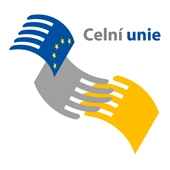 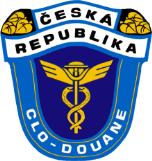 Celní správa České republiky
Dotazník – změny v povolovacím řízení
Cíl - získat pohled obchodní veřejnosti, která se významným způsobem podílí na celních operacích v rámci České republiky, resp. EU, na zamýšlené změny a plány v dotčené oblasti povolovacích řízení. 

Výsledky šetření přispějí k ucelenému pohledu, resp. zlepšování služeb, Celní správy ČR stávajícím i budoucím partnerům. 

Vaše názory jsou pro nás velmi cenné
4
www.celnisprava.cz
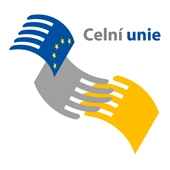 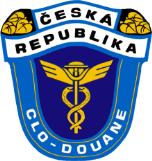 Celní správa České republiky
Dotazník, prezentace, celní kodex Unie
www.celnisprava.cz 
Clo 		 Celní řízení 			Centralizace povolovacího řízení
 http://www.celnisprava.cz/cz/clo/celni-rizeni/Stranky/default.aspx
5
www.celnisprava.cz
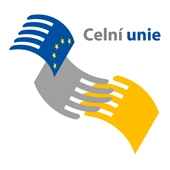 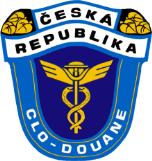 Celní správa České republiky
Děkuji za pozornost a spolupráci
Vyplněný dotazník prosím : 
odevzdejte ihned po skončení našeho setkání
nebo zašlete do 14. 3. 2015
na e-mail: dotaznik@cs.mfcr.cz  
do předmětu: vaše EORI a DOTAZNIK-UCC 

…od 16.2.2015 do „dne D“ účinnosti UCC  – 1.5.2016“ 
...zbývá 440 dní…
6
www.celnisprava.cz